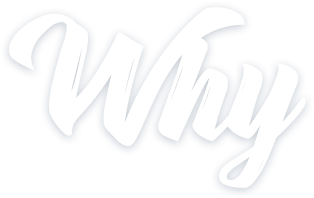 …Is Life As It Is?
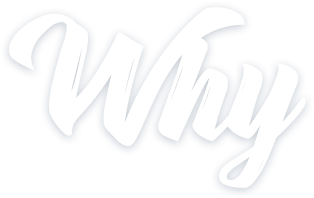 …Does God Allow Certain Things?
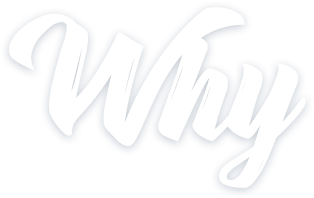 …Didn’t He Act Differently?
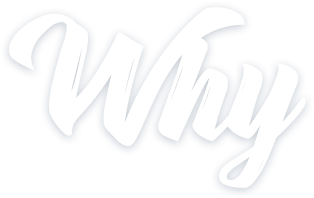 …Does He Command What He Does?
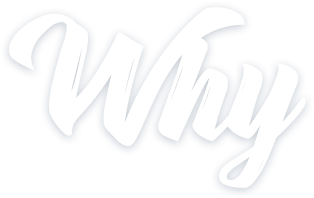 When We Don’t Understand Why
A Study of Habakkuk
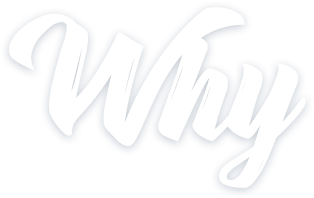 When We Don’t Understand Why
Habakkuk Questions Why God Won’t Judge Guilty Judah (1:1-4).
God Replies That Babylon Is Coming At God’s Design (1:5-11).
The Book of Habakkuk
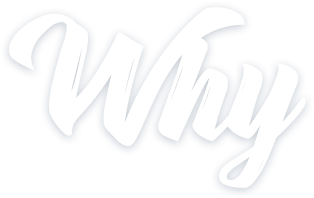 When We Don’t Understand Why
Habakkuk Further Questions Why Evil Babylon Can Conquer Judah (1:12-2:1).
God Tells Him He Sees Babylon’s Guiltiness (2:2-20).
The Book of Habakkuk
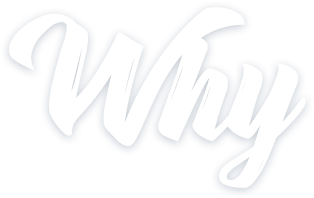 When We Don’t Understand Why
God Sees and Knows AllHabakkuk 1:5; 2:2-3; Psalm 139:1-16
Turn to God in MisunderstandingHabakkuk 1:12-13; Isaiah 55:8-9
Lessons from Habakkuk
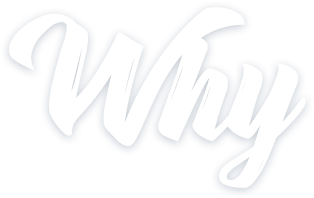 When We Don’t Understand Why
We Won’t Always Like God’s WaysHabakkuk 1:1-3; Jonah 1:1-3; Exodus 4:10
We Must Wait on the LordHabakkuk 2:2-4; Lamentations 3:22-29
Lessons from Habakkuk